Web Archiving at the Innsbruck Newspaper Archive
Innsbrucker Zeitungsarchiv / IZA
Presentation by Renate Giacomuzzi, Elisabeth Sporer, Armin Schleicher
Web Archiving Meeting, Innsbruck 2013
The Innsbruck Newspaper Archive and Research Center for Literary Criticism and Dissemination of Literature
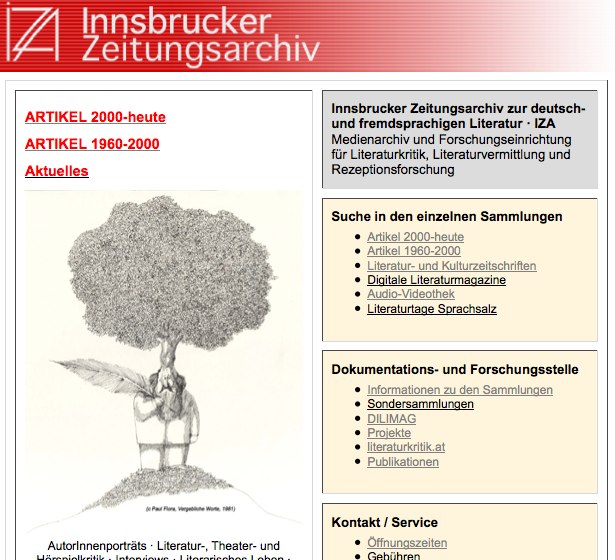 Over one million digitized articles (book and theater reviews, interviews, portraits etc.).
URL: http://www.uibk.ac.at/iza/
Getting started with Web Archiving: Pilot Project 2007-2010
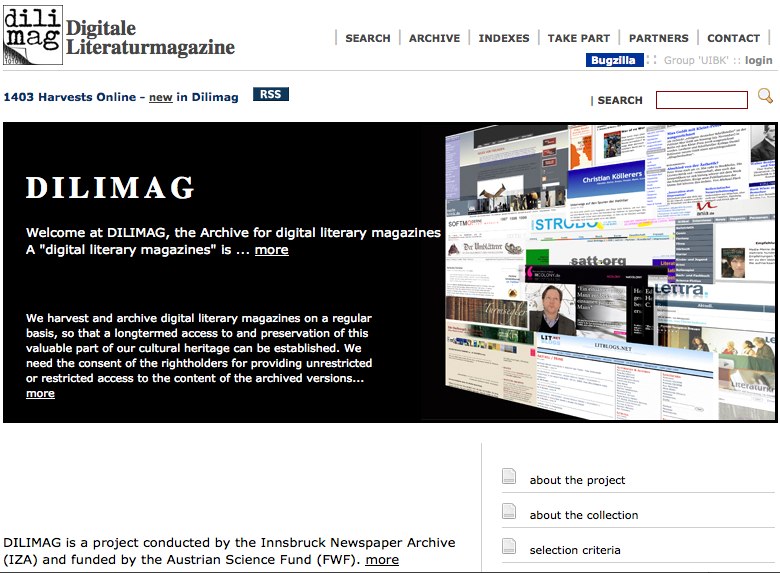 URL: http://webapp.uibk.ac.at/dilimag/default.alo
Database and archive for 147 literary magazines
70 permissions for open or restricted access
Technical tool: Web Curator
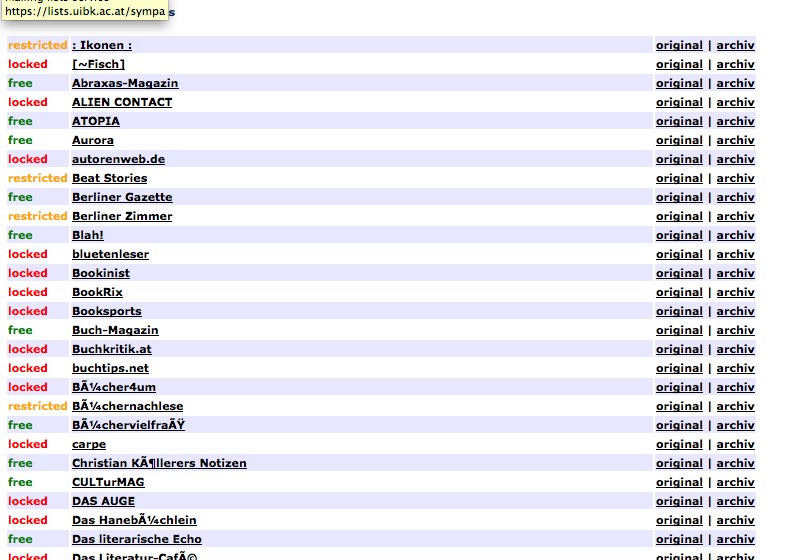 2011: A new collection and a new partner
http://www.archive-it.org/organizations/550
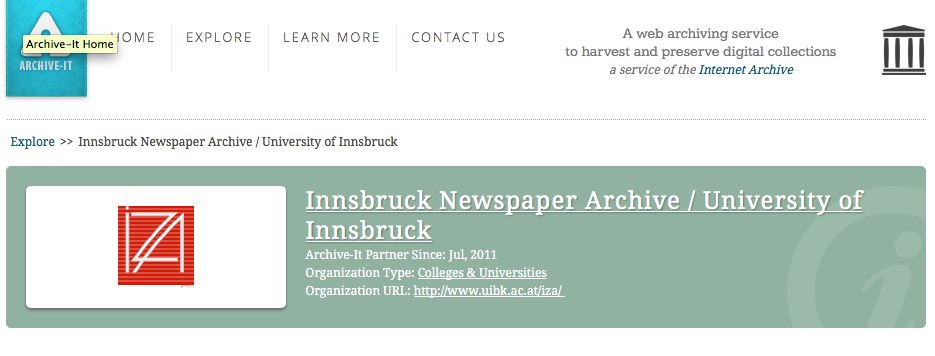 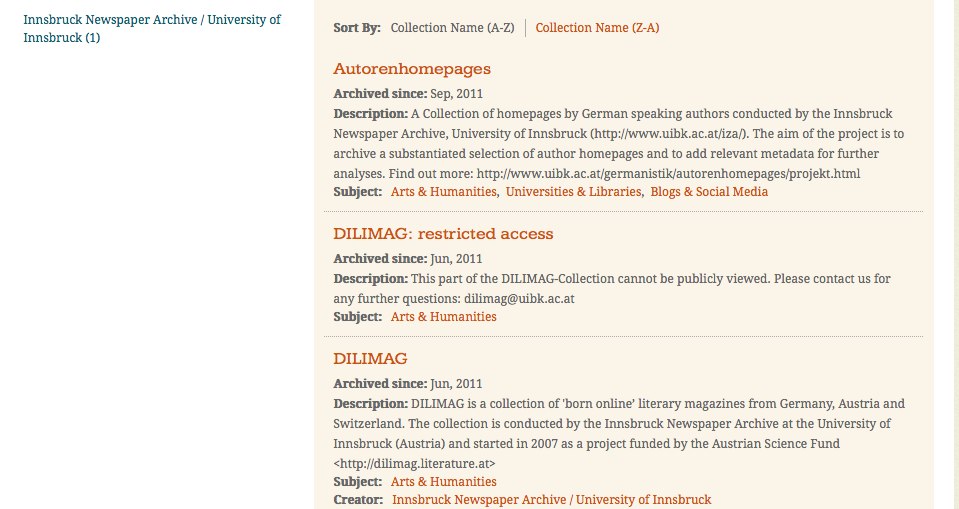 Our collections on the archive-it collection page
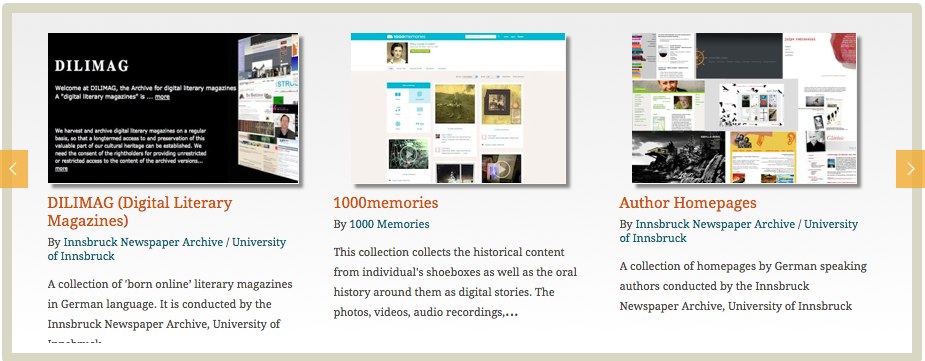 http://www.archive-it.org/collections/2697
http://www.archive-it.org/collections/2696
http://www.archive-it.org/collections/2844
Our new homepage (coming soon)
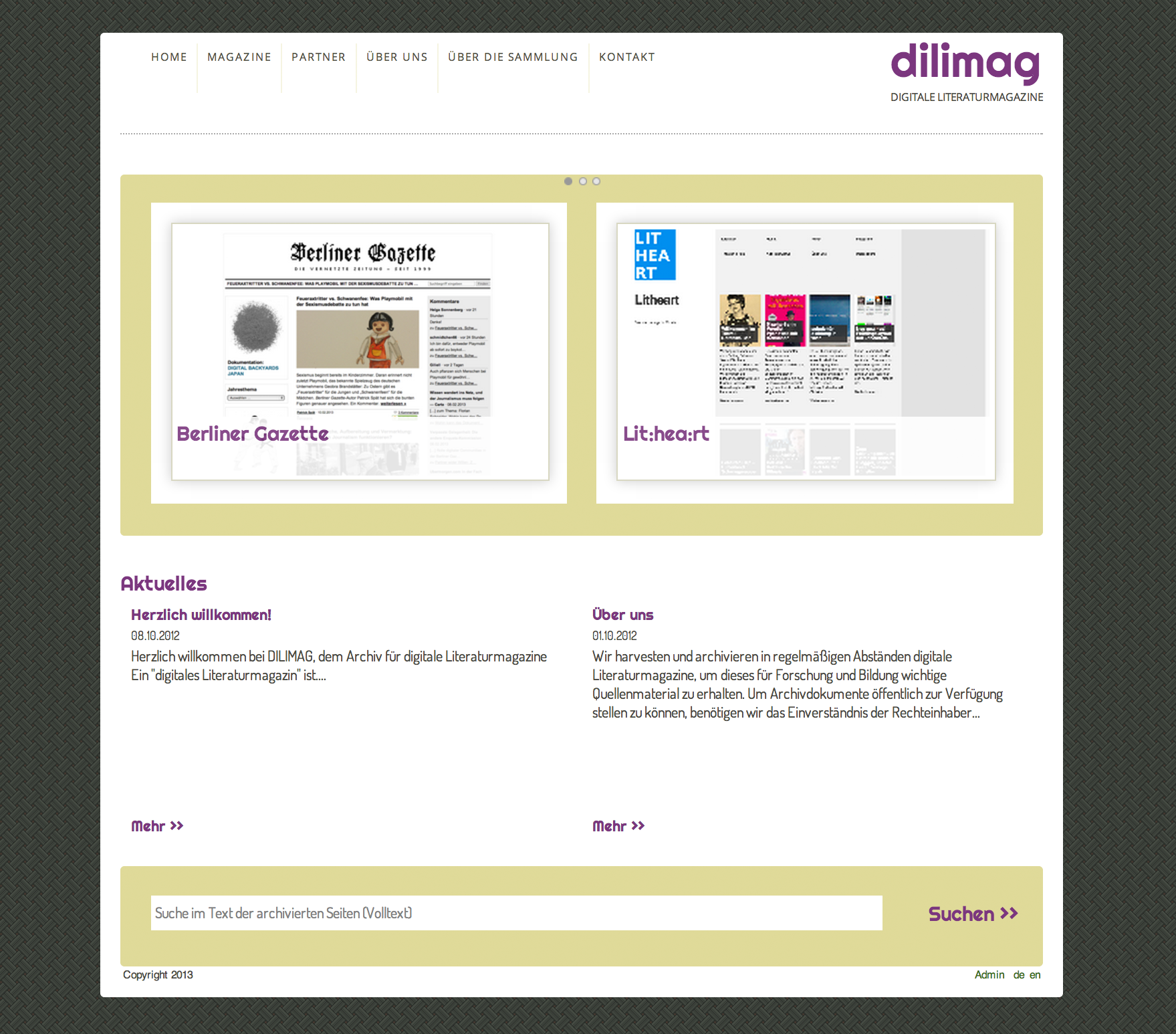 Problems arising from collecting literary magazines:
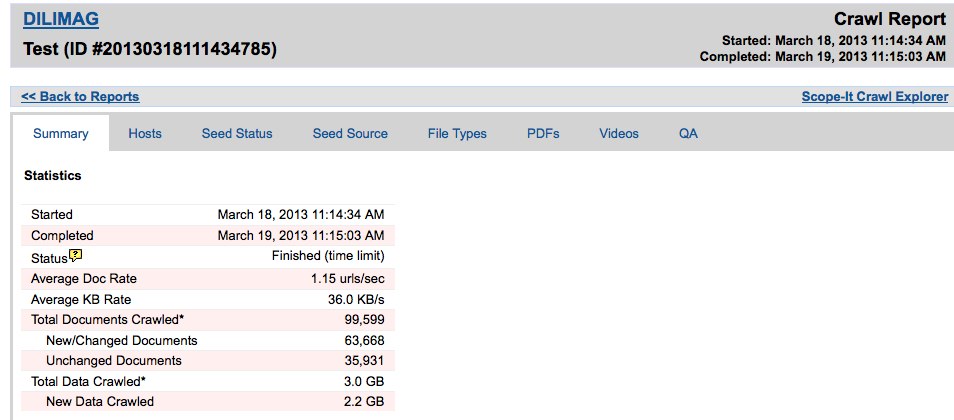 huge amount of documents
Keeping the material clean from external seeds
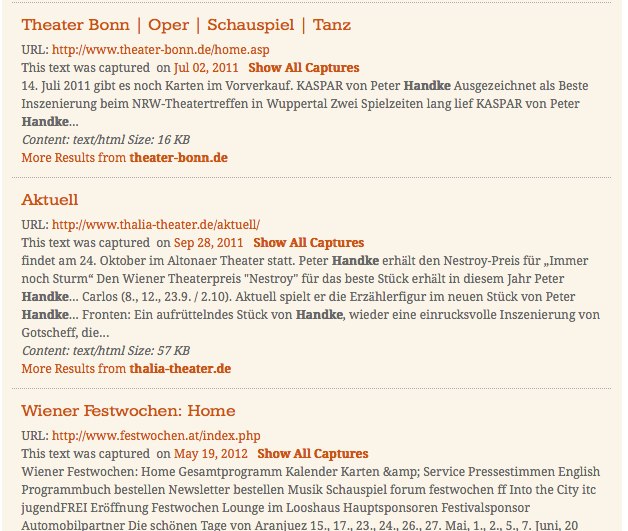 not allowed
example: http://www.archive-it.org/collections/2697?q=Handke&show=ArchivedPages&collectionIds=2697&page=2
Blocked access to videos because of copyright problems
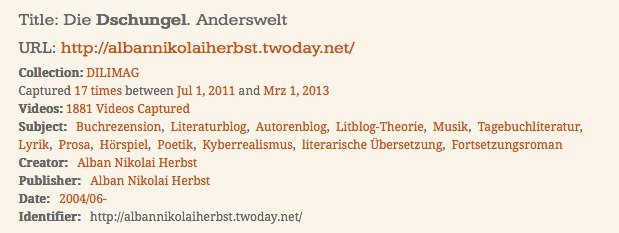 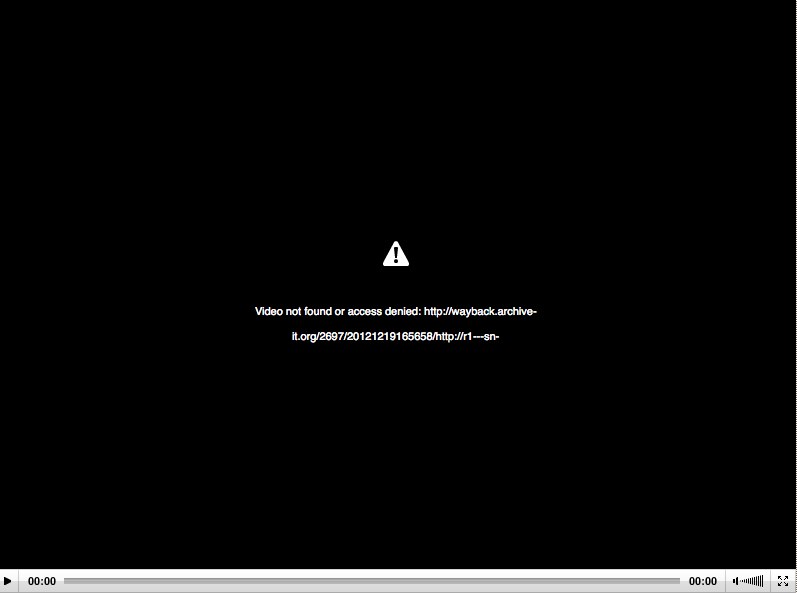 Our Archive-Website for the collection of Author homepages
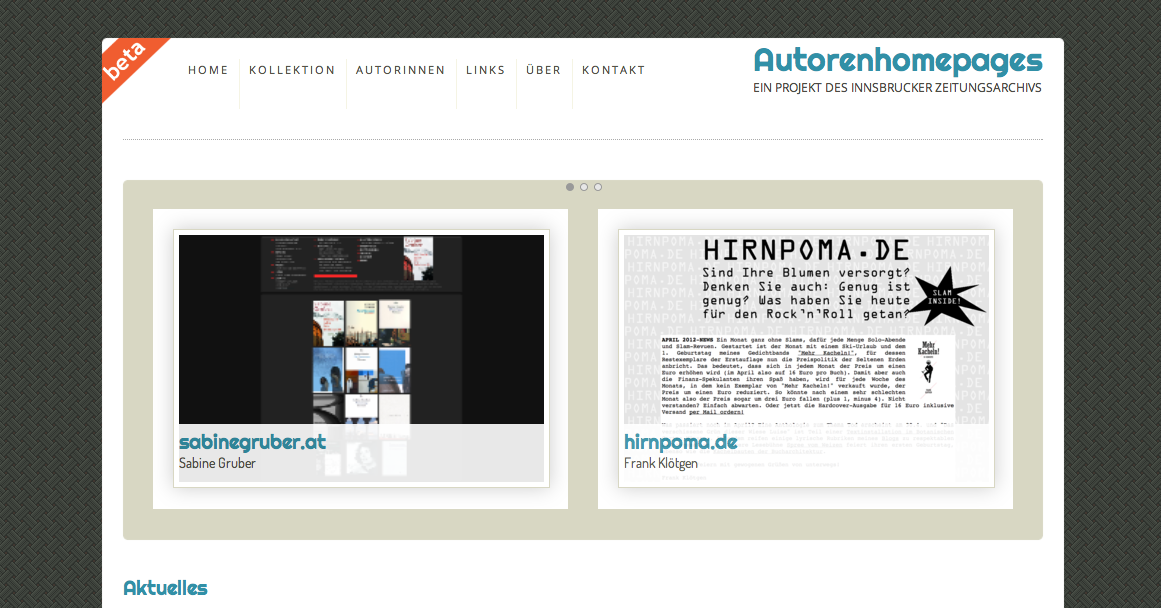 Author metadata
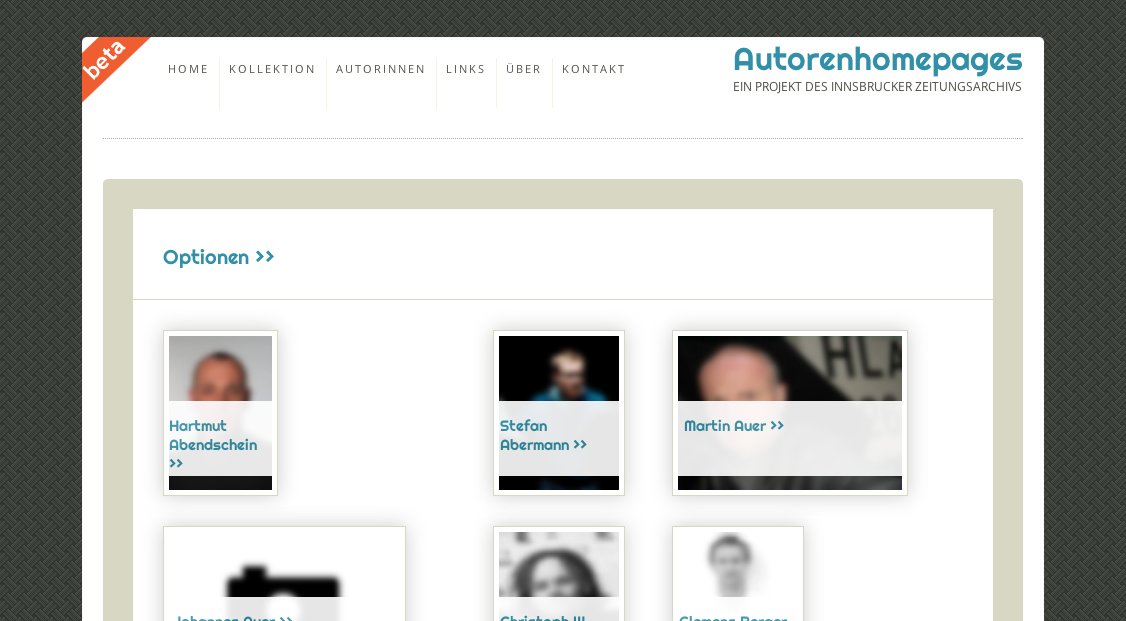 Website metadata
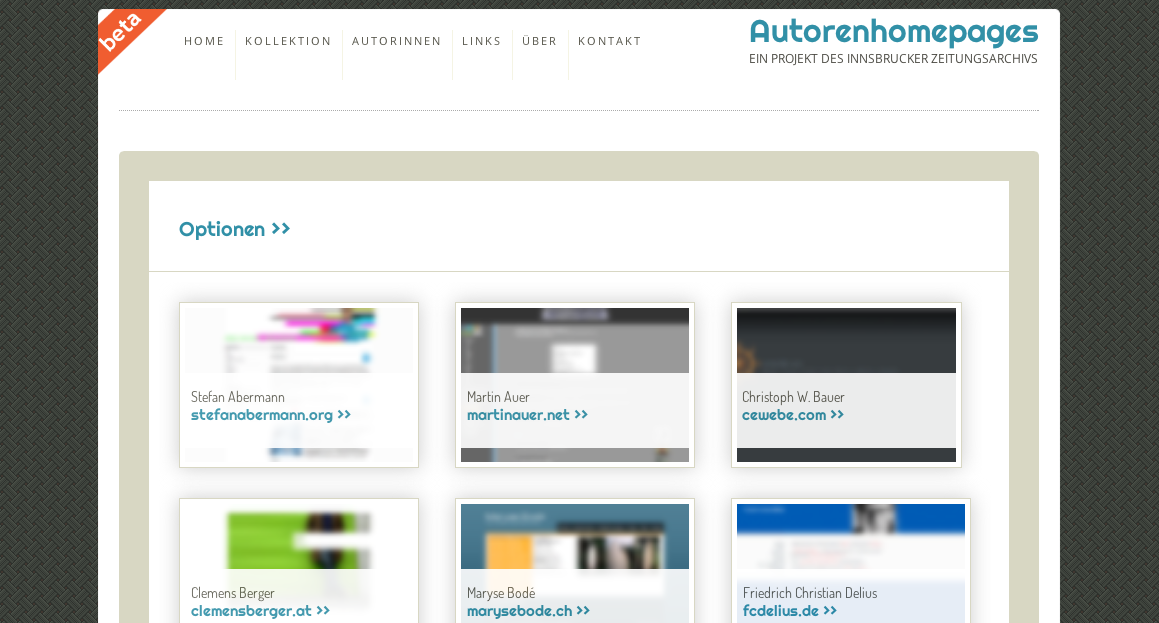 Metadata Detail
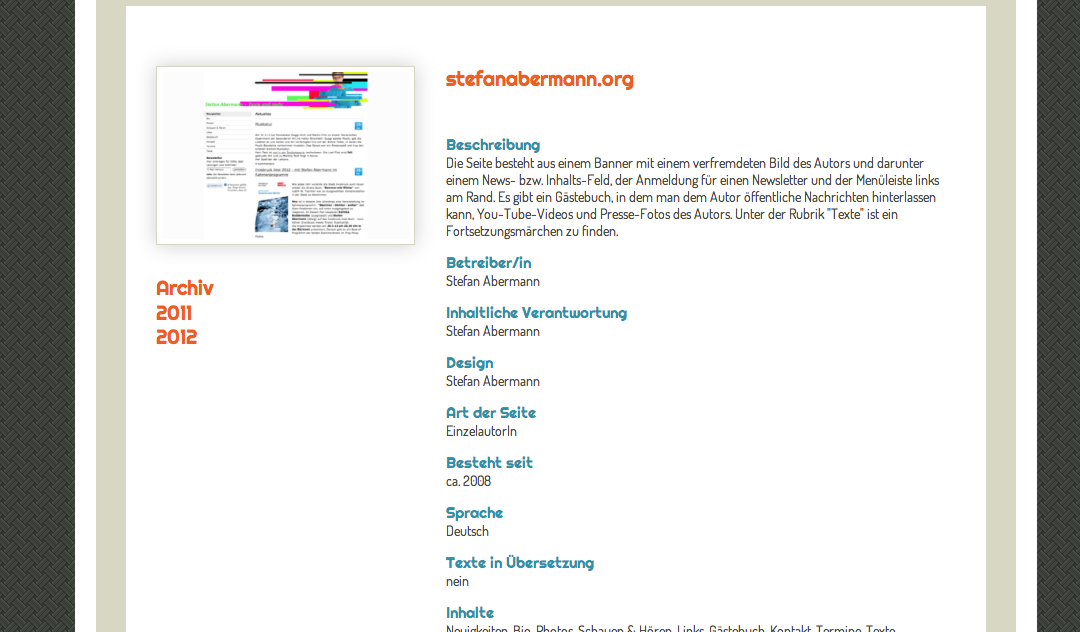 Archive View
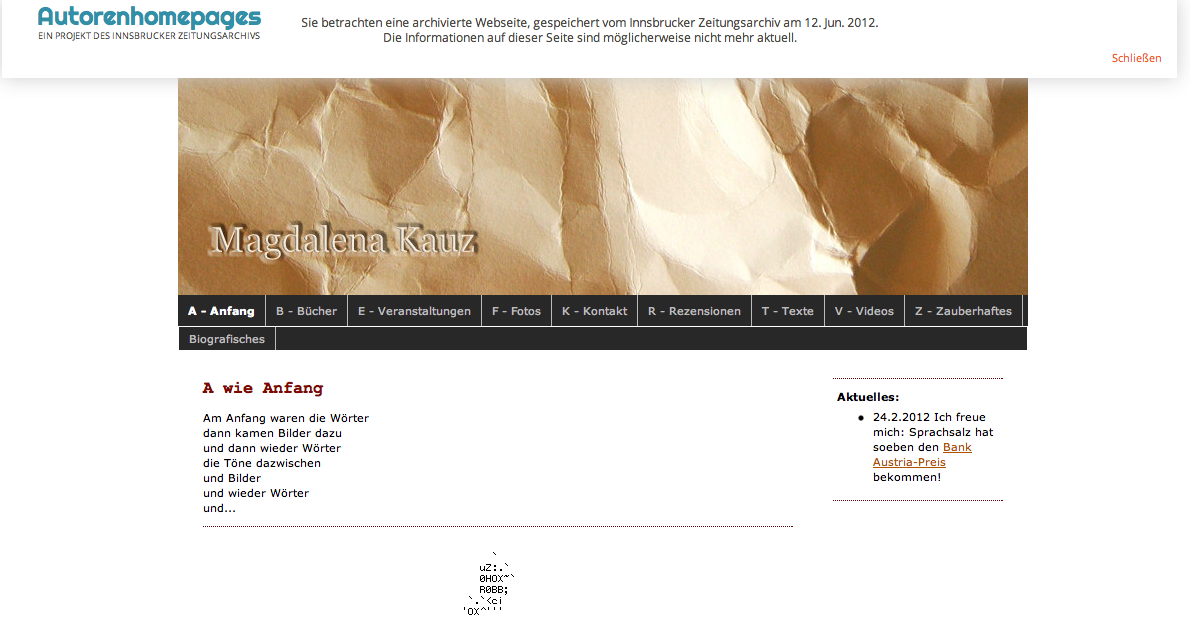 Our Archiving Process
Harvesting
Presenting
Processing
Our Archiving Process
Harvesting

Currently done by Internet Archive

Managed using Archive It! Web application
Run Test Crawl
Analyze Reports
Add seed
Configure
OK?
Harvest
Our Archiving Process
Processing

Custom importer application written in pure Java

Highly configurable (filters for indexing etc.)

Controlled via archive webapp (in development)
Update Wayback/ Solr
Copy new files
Create index
Update DB
Our Archiving Process
Presentation

Webapplication built using JSF 2

Modular design for high upgradability

Integrating Open Source projects like IA Wayback and Apache Solr
Our Archiving Process
Presentation

Features:

Pagetext search (fulltext) 

Metadata search (fulltext)

Metadata detail view/ chronologiocal view of harvests

Faceted Search

Role management

Admin section providing tight content control
Our Archiving Process
Current issues

Access control 

Integration of multimedia content

Social media
Web Archiving at the Innsbruck Newspaper Archive
Innsbrucker Zeitungsarchiv / IZA
Presentation by Renate Giacomuzzi, Elisabeth Sporer, Armin Schleicher
Web Archiving Meeting, Innsbruck 2013